Termination of Term RewritingFoundation, Formalization, Implementation, and Competition
Akihisa Yamada, AIST Tokyo Waterfront
@ FSCD 2023
1
A classic example
2
Why termination?
motivation
program correctness = partial correctness + termination
well-definedness = termination + confluence
clean foundation
undecidable
demotivation
this has been done for 50 years
you must learn many
my strategy:
invent easy techniques that cover many
3
Reduction order [Lankford '75]
4
Reduction order [Lankford '75]
≻
≻
≻
≻
≻
≻
≻
≻
5
Monotone algebra [Manna & Ness '70]
6
Monotone algebra [Manna & Ness '70]
>
>
>
>
>
>
>
>
7
Partial history
polynomial with
positive coefficient[Lankford '75]
polynomial KBO
[Lankford '79]
lex. path order[Kamin & Lévy '80]
Knuth-Bendix order[Knuth & Bendix '70]
recursive path order[Dershowitz '79]
8
Partial history
before dependency pairs
polynomialpos. coeff.[Lankford '75]
polynomial KBO
[Lankford '79]
lex. path order[Kamin & Lévy '80]
generalized KBO
[Middeldorp & Zantema '97]
recursive path order[Dershowitz '79]
Knuth-Bendix order[Knuth & Bendix '70]
simplification order[Dershowitz '82]
Dependency pair method [Arts & Giesl '00]
10
Dependency pair method [Arts & Giesl '00]
11
Dependency pair method [Arts & Giesl '00]
12
Weak monotone algebras [Arts & Giesl '00]
≥
≥
>
>
≥
>
≥
13
Marked (sorted) ver. [Arts & Giesl '00, Endrullis+ '08]
≥
≥
>
>
≥
>
≥
14
Partial history (post-DP)
argument filter [Arts & Giesl '00]
max poly.
[Fuhs+ '08]
polynomial KBO
[Lankford '79]
lex. path order[Kamin & Lévy '80]
polynomialpos. coeff[Lankford '75]
Knuth-Bendix order[Knuth & Bendix '70]
recursive path order[Dershowitz '79]
generalized KBO
[Middeldorp & Zantema '97]
simplification order[Dershowitz '82]
15
Partial history (post-DP)
argument filter [Arts & Giesl '00]
weighted path order [Yamada+, PPDP '13]
max poly.
[Fuhs+ '08]
lex. path order[Kamin & Lévy '80]
polynomial KBO
[Lankford '79]
polynomialpos. coeff.[Lankford '75]
recursive path order[Dershowitz '79]
Knuth-Bendix order[Knuth & Bendix '70]
generalized KBO
[Middeldorp & Zantema '97]
simplification order[Dershowitz '82]
16
Weighted path order  [Yamada+, PPDP '13]
17
Lexicographic path order [Kamin & Lévy '80]
18
Generalized KBO [Middeldorp & Zantema '97]
19
Partial history (post-DP)
argument filter [Arts & Giesl '00]
weighted path order [Yamada+, PPDP '13]
max poly.
[Fuhs+ '08]
lex. path order[Kamin & Lévy '80]
polynomial KBO
[Lankford '79]
polynomialpos. coeff.[Lankford '75]
recursive path order[Dershowitz '79]
Knuth-Bendix order[Knuth & Bendix '70]
generalized KBO
[Middeldorp & Zantema '97]
simplification order[Dershowitz '82]
20
Partial history (post-DP)
argument filter [Arts & Giesl '00]
weighted path order [Yamada+, PPDP '13]
max poly.
[Fuhs+ '08]
simplification order[Dershowitz '82]
21
Partial history (post-DP)
WPO with partial status [Yamada+, SCP '14]
argument filter [Arts & Giesl '00]
max poly.
[Fuhs+ '08]
weighted path order
[Yamada+, PPDP '13]
simplification order[Dershowitz '82]
22
Observation
23
Deriver
24
Deriver
25
Deriver
26
Deriver with sorts
27
Termination via sorted deriver
≥
>
28
Partial history (post-DP)
WPO with partial status [Yamada+, SCP '14]
Deriver
argument filter [Arts & Giesl '00]
max poly.
[Fuhs+ '08]
weighted path order
[Yamada+, PPDP '13]
simplification order[Dershowitz '82]
29
Matrix interpretations [Endrullis+'08]
30
Matrix interpretations [Endrullis+'08]
31
Tuple algebra
32
Subsuming matrix interpretation
33
Subsuming arctic interpretation [Koprowski & Waldmann '09]
34
Partial history (post-DP)
WPO with partial status [Yamada+, SCP '14]
Tuple interpretation [Yamada, JAR '22]
argument filter [Arts & Giesl '00]
max poly.
[Fuhs+ '08]
weighted path order
[Yamada+, PPDP '13]
simplification order[Dershowitz '82]
35
Final picture
WPO with partial status [Yamada+, SCP '14]
Tuple interpretation [Yamada, JAR '22]
weighted path order
[Yamada+, PPDP '13]
simplification order[Dershowitz '82]
36
Implementation
37
NaTT (Nagoya Termination Tool)
Implemented for experimenting WPO in 2013
winning 2nd places in termCOMP (except 2020 when TTT2 took over)
follows 'lazy' approach [Zankl '09]
	= delegate main task to SMT
38
WPO as SMT
Can be huge, be lazy
39
Lazy SMT interface
40
Algebras as SMT
41
Algebras as SMT
42
Algebras as SMT
43
Algebras as SMT
44
Algebras as SMT
But, don't trust what was done!
45
Formalization
46
IsaFoR/CeTA [Thiemann & Sternagel '09, ...]
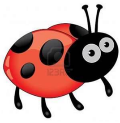 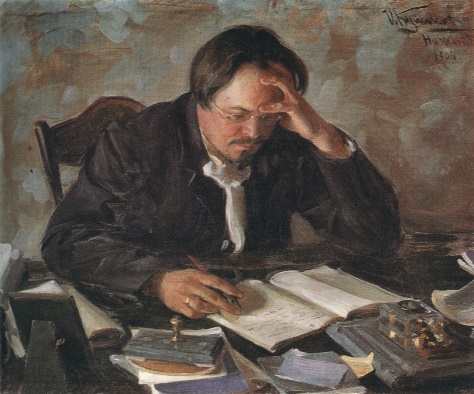 paper
theory
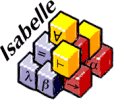 IsaFoR
library
formalize
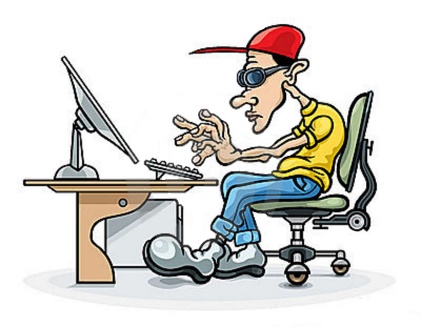 implement
code export
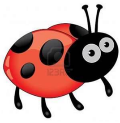 accept
CeTA
TRS
proof
tool
reject
AProVE, TTT2,
matchbox, NaTT, ...
47
Missing pieces
sorted signature
sorted set
tuple interpretation method
48
Missing pieces
sorted signature
sorted set
tuple interpretation method
49
≈ a partial map from elements to sorts
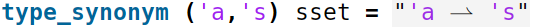 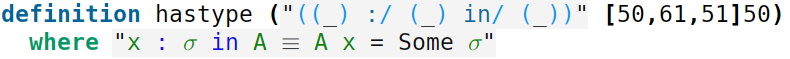 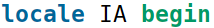 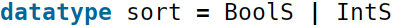 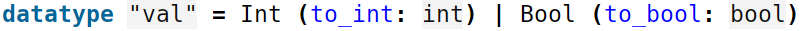 ...
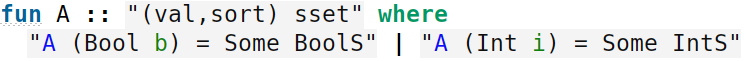 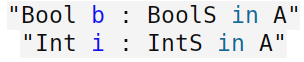 50
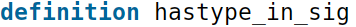 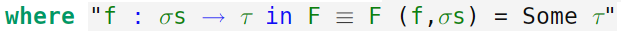 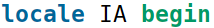 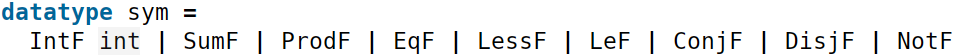 ...
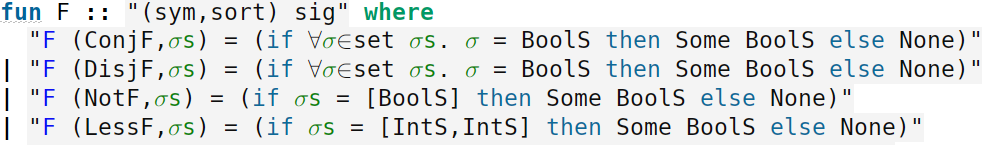 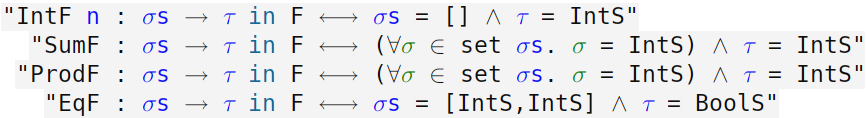 51
...
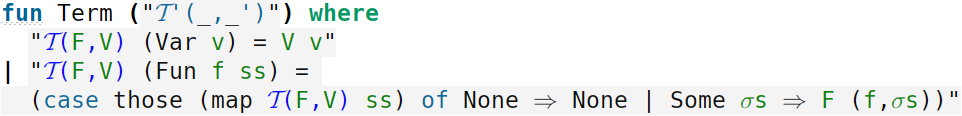 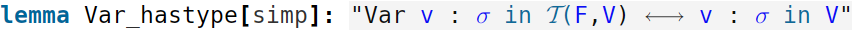 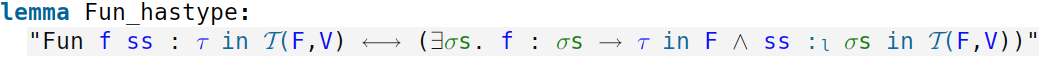 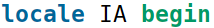 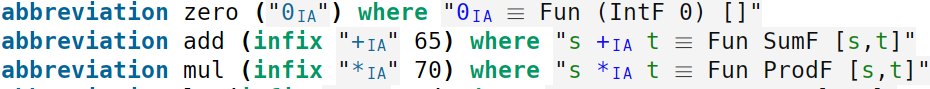 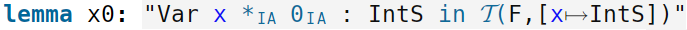 Isabelle's nice notationfor partial maps = sorted sets
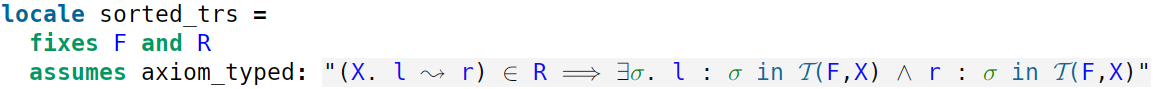 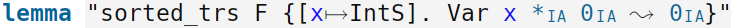 52
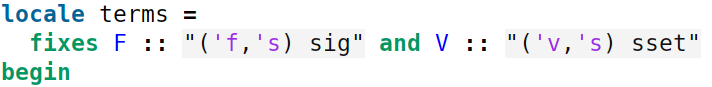 F and V must be fixed
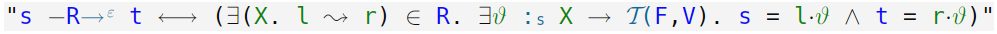 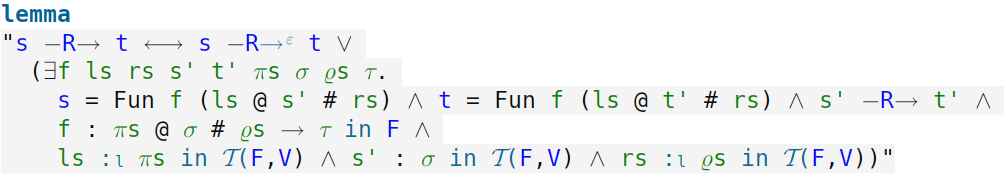 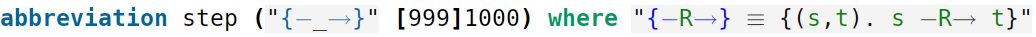 Now our interest is conditions for
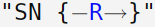 53
Missing pieces
sorted signature
sorted set
tuple interpretation method
54
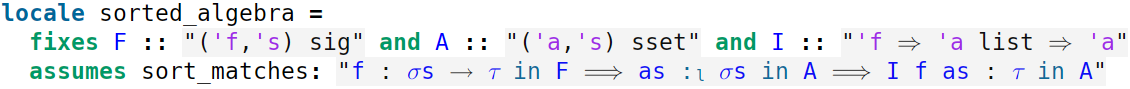 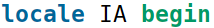 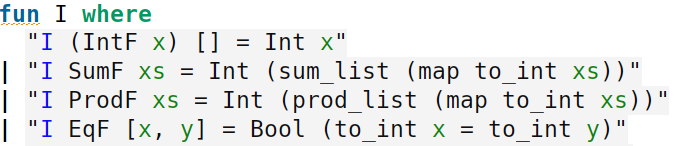 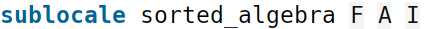 55
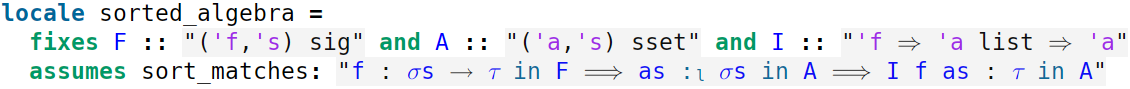 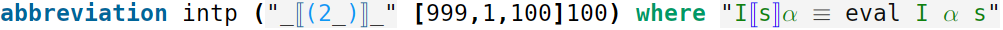 from IsaFoR library
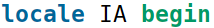 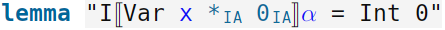 56
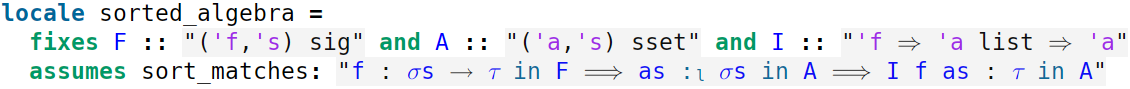 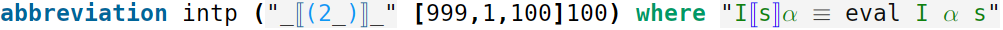 ...
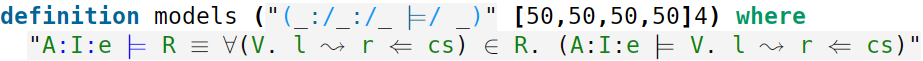 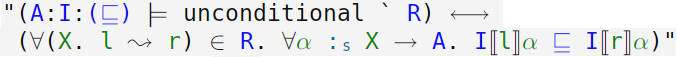 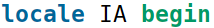 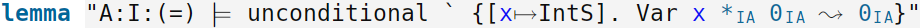 57
w.f. monotone algebra proves termination
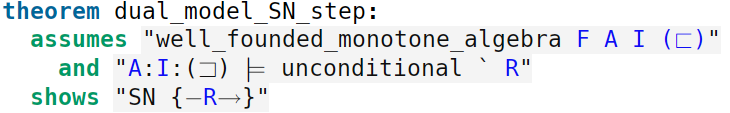 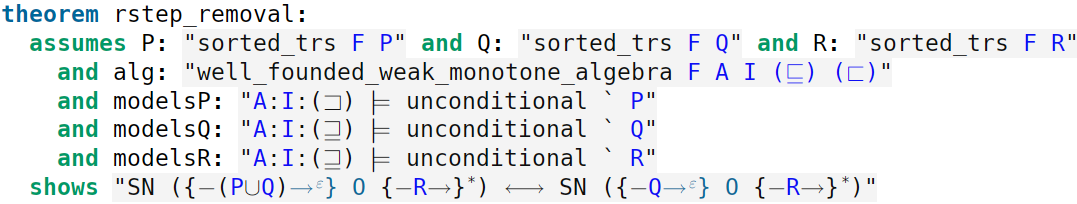 58
Tuple algebra (via ad-hoc overloading)
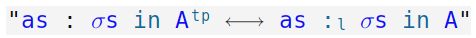 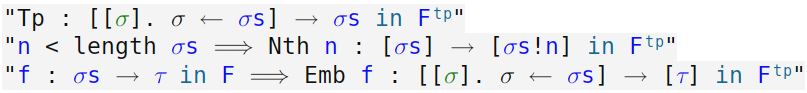 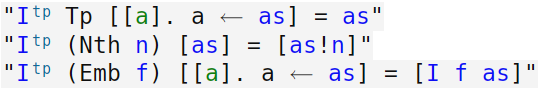 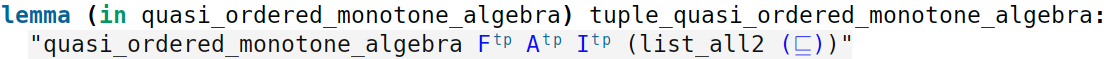 59
Summary of formalization work
Conclusion: formalization can be readable
DONEs and TODOs:
paper
theory
IsaFoR
library
formalize
✔
implement
code export
✔
?
?
CeTA
proof
tool
60
TermCOMP
61
History
2003 "0th" termCOMP: a tool demo on laptops organized by Albert Rubio
2004- run on local servers by Claude Marché
2008- run on local servers by René Thiemann
2014- StarExec + starexec-presenter (Haskell+SQL) by Johannes Waldmann
2018- StarExec + starexec-master (pure PHP) by AY
2023 August 24: 20th termCOMP in WST 2023, Obergurgl, Austria
planning a "0th probabilistic termCOMP"
My work
2018: implemented starexec-master (in pure PHP)
needed to correct CSV generated by StarExec
2020:
move to heroku (from my previous employer's server)
registration via GitHub pull-request
implemented "graph.php"
2021:
implemented filtering → needs JavaScript (client-side)
2022:
"Advancing the state of the art" scores
https://termcomp.github.io/Y2022/
64
Conclusion
Now you don't have to learn/implement all the existing techniques
Don't solve by yourself, ask SAT/SMT
Formalization can be readable
Join termCOMP
Proposed strategy:
Pick a small open problem
Manually (dis)prove termination
Write a tool that detect the problem and dump the proof
65
Possible future directions
More simplification orders?  [Steinbach '95]
Non-simplification orders?
semantic labeling  [Zantema '95]
monotonic semantic path order [Geser '93, Borralleras+ '00]	→ Worked by [Saito & Hirokawa]
Import string rewriting techniques?
e.g. what is string-reversal in term rewriting? Maybe go to DAG rewriting?
Beyond term rewriting?
termination modulo equations / relative termination
logically-constrained TRS [Kop & Nishida '13, ...]
probabilistic termination [Bournez & Garnier '05, ...]
66
Partial history
WPO with partial status [Yamada+, SCP '14]
Tuple interpretation [Yamada, JAR '22]
argument filter [Arts & Giesl '00]
weighted path order [Yamada+, PPDP '13]
max poly.
[Fuhs+ '08]
lex. path order[Kamin & Lévy '80]
polynomial KBO
[Lankford '79]
polynomialpos. coeff.[Lankford '75]
recursive path order[Dershowitz '79]
Knuth-Bendix order[Knuth & Bendix '70]
generalized KBO
[Middeldorp & Zantema '97]
simplification order[Dershowitz '82]
67